Red Seal MeasurementGreenwood, SC
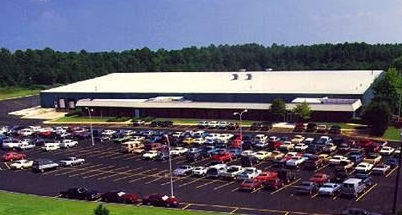 Refined fuel and industrial meters for worldwide applications
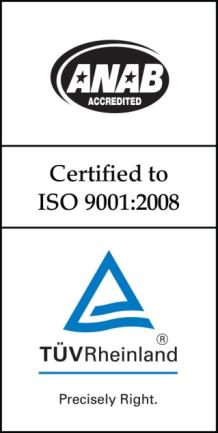 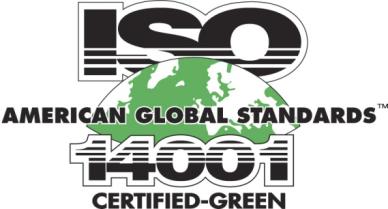 Total Area – 24.4 acres
Total Buildings – 120,000 ft2
(Production 110K , Offices 10K)
Employees – 54
Coriolis Concept
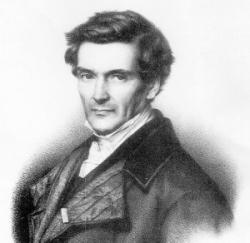 Gaspard Gustave Coriolis first introduced the concept in 1835
A Coriolis flowmeter measures the force acting on a fluid or gas flowing within an oscillating or vibrating tube.
Communications Department- IS
[Speaker Notes: Patents for Coriolis devices date back more than 30 years.  The first viable Coriolis meter was introduced in 1978.  Since that time, the market has expanded dramatically, and continues to be the fastest growth flowmeter technology today.
First developed as a laboratory instrument, today there are at least one dozen manufacturers producing vibrating tube Coriolis Mass Flowmeters.  
These meters can directly measure fluid mass flow rates from 0.04 pounds per minute to 25 thousand pounds per minute with accuracy's below  two tenths of one percent and with measurement repeatabilities of less than one tenth of one percent.]
Coriolis Mass Flow Meters
First introduced in 1978, they are an established technology in process industries.
Highly accurate flowmeter technology 
Direct mass measurement 
Increased efficiency 
They reduce
Lost product
Lost time
Lost money 


5
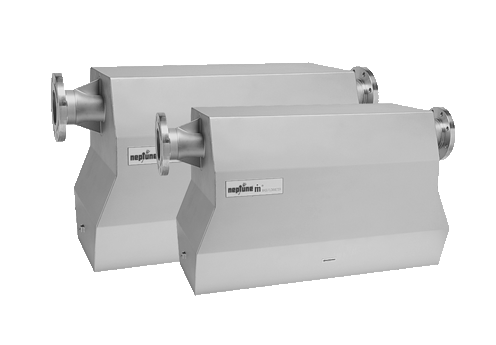 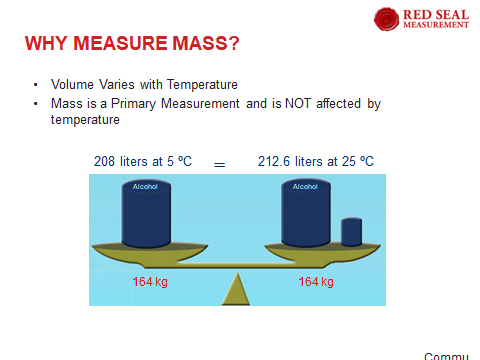 Accuracy curve of a positive displacement LPG meter:
				
			Between 0.25% and 1% of the registered volume
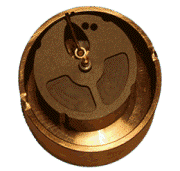 Accurate & Consistent Technology
+/- 0.1% @ 10:1
% Error
% Flow Rate
Holds accuracy to lower flow rates (for meter size) than other metering technologies - less unmetered product  8
[Speaker Notes: The accuracy of a Coriolis meter is stated as percentage of the rate measurement plus or minus a zero stability. 
The zero shift error becomes the dominant portion of the overall accuracy at the lower end of the flow range.
Alternatively, the accuracy may be stated as a percentage of rate for flow rates above some low flow  threshold and as a percentage of flow range for flow rates below  the threshold.
It is important to remember that the zero stability or zero shift error, is a constant error regardless of flowrate.]
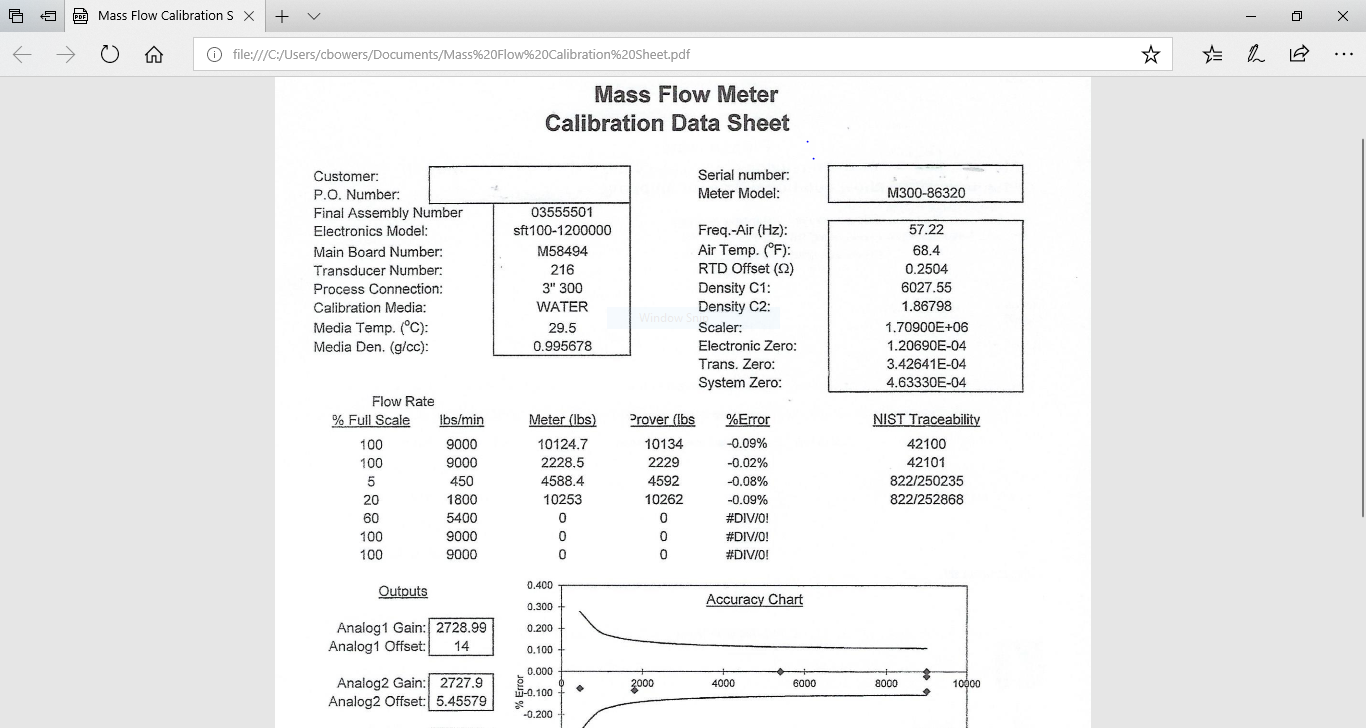 Measurements Available From Coriolis Meters
The following values may also be obtained from the meter or calculated from other values
Density
Fluid Temperature
Net Volume
Specific Gravity
Gross Volume (mass/density)


10
Sensor Specifications
Mass Accuracy:	 ± 0.1% of rate
Mass repeatability:	 ± 0.01% 
Density accuracy:	0.005 gm/cc (M012)
						0.002 gm/cc (M025, M050)
						0.001 gm/cc (M100, M200, M300)
						0.0008 gm/cc (M400)
Temperature accuracy: 0.56 ℃
Flow Range
 M012	: 0.09 to 9.0 kg/min
 M025	: 0.36 to 36.0 kg/min
 M050	: 1.36 to 136 kg/min
 M100	: 5.0 to 500 kg/min
 M200	: 14.5 to 1450 kg/min
 M300	: 41 to 4,082 kg/min
 M400	: 68 to 6804 kg/min
Sensor Specifications (cont.)
Temperature			: 204 ℃ max; -45 ℃ min.
Max Operating pressure	:  137 bar (M012)
 :  250 bar (M025)
 :  204 bar (M050)
 :  83 bar (M100)
 :  68 bar (M200)
 : 103 bar (M300 & M400)
 Tube material 	: 316L sst
 Housing material	:  304L sst
 Cable		: 8 core Belden 89892
 Max cable length	: 300 metres
DIFFERENT TUBE GEOMETRIES
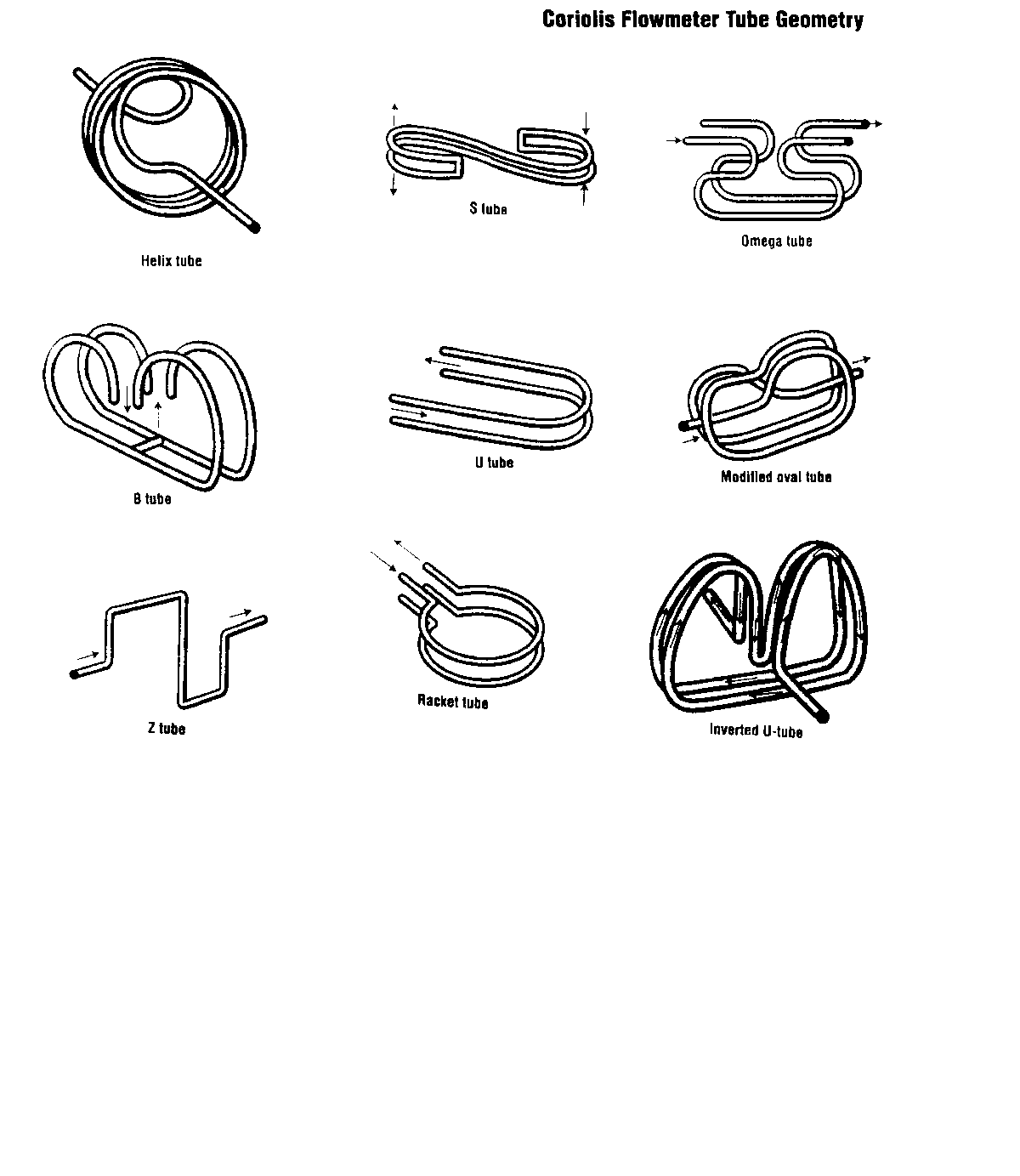 Communications Department- IS
MASS FLOW OPERATING PRINCIPLE
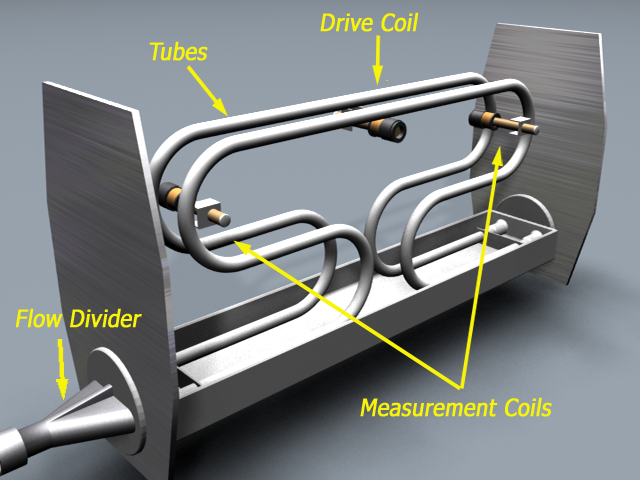 Mass Flowmeter Components	
16
Communications Department- IS
Mass Flow Operation
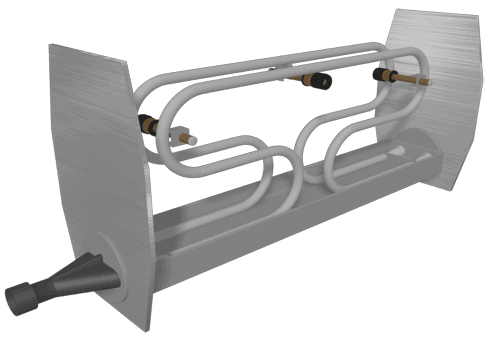 With no liquid flowing, the drive coil causes the tubes to vibrate parallel to each other (in phase).                   17
Mass Flow Operation
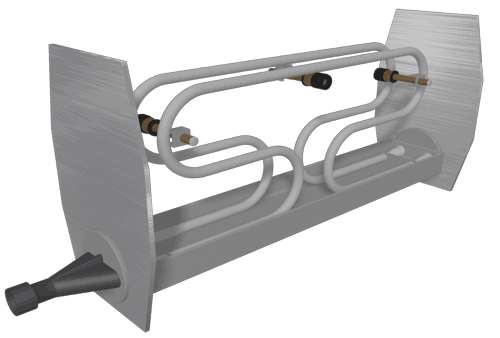 Product flow causes the ends of the tubes to vibrate out of phase.  The sensor coils measure this phase difference, allowing calculation of mass.                                               18
The Coriolis Principle
m = mass of fluid
 v = fluid velocity
 ω = angular velocity
ω
Fc = 2 m v
V
V
F
ω
F
Communications Department- IS
[Speaker Notes: Some earlier Coriolis meters rotated continuously and measured the effect of the resulting steady force.  The flowmeters I will be discussing oscillate a pair of bent tubes in a sinusoidal fashion and measure the tube displacement due to the resulting force.
It is important to realize that the Coriolis force acts on the mass of fluid flowing through the tubing, and not on the tubing itself.  The Coriolis force acting on the fluid is transmitted to the tube wall by fluid pressure, much in the same way gravity creates fluid or hydrodynamic pressure on the walls of a holding tank.
The difference in this case is that the pressure is not uniform around the diameter of the tubing and gives rise to a net force acting on the tubing in the direction of the Coriolis force vector.]
The NexGen Mass Flow Transmitter
Measures mass/volume flow rate and total, density, temperature and  percent solids/concentration
Patented Digital Signal Processing
Value added design – selectable option
Explosion-proof housing
Two-stage batch-control
Standard Modbus and optional Hart communication protocols
Three analog and one pulse outputs
Diagnostics and self-check capabilities
100:1 Turndown


19
General Specifications
Housing: 	Aluminium, IP 66, NEMA 4X, 7 & 9
Temperature rating: 	-20℃ to 60℃
Power supply:	115/230 VAC+/- 15%, 50/60 Hz +/- 5%,                                                               		   			12 to 36 VDC +/- 15%          
Std Outputs: 		2 nos 4-20 mA and 1 no scaled pulse, 0 to 10kHz
Optional output: 	one additional 4-20 mA HART
Max cable length:	300 m Belden 89892
CSA/US approvals:	Class I, II, III, Div 1, Gr C,D,E,F &G    
LCIE(ATEX) approval:	EEX d ﹝ia﹞IIB T6; Ex II 2 G
17
Display Units
Mass flow rate: 	g, kg, tonne, oz or lb (in sec, min or hr)
Mass flow total: 	g, kg, tonne, oz or lb
Volume flow rate: li, m3, cm3, US gal, bbl (in sec, min or hr)
Density: 			g/cc, lb/ft3,  kg/m3,  API
Concentration: 	% rate; % total, Brix; Baume
Temperature: 		℃, ℉
18
Transducer Tube Drive Test
The Nexgen incorporates a digital multi-meter  to display 4 diagnostic measurements:

 Drive Current
 Sensor A voltage
 Sensor B voltage
 Drive efficiency

Note:  sensor voltages for 1/8” to 2” should be 200 mV +/- 10 mV, and for 
3” and 4” sensors  should be 140 mV +/- 5 mV








									23
Flow Meter Zeroing
Establishes meter response to zero flow and sets the zero baseline for flow measurement
Procedure
Install transducer according to installation guide
Fill transducer completely with process fluid
Shut off  downstream valve. Ensure there is no flow
Initiate meter zeroing by holding ZERO button until LED remains on
Or initiate a zero command from optional key buttons
Or initiate zero command from remote computer 							32
Stauff Clamps
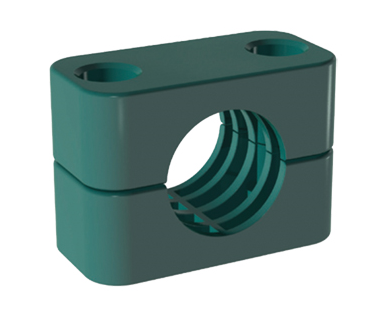 22
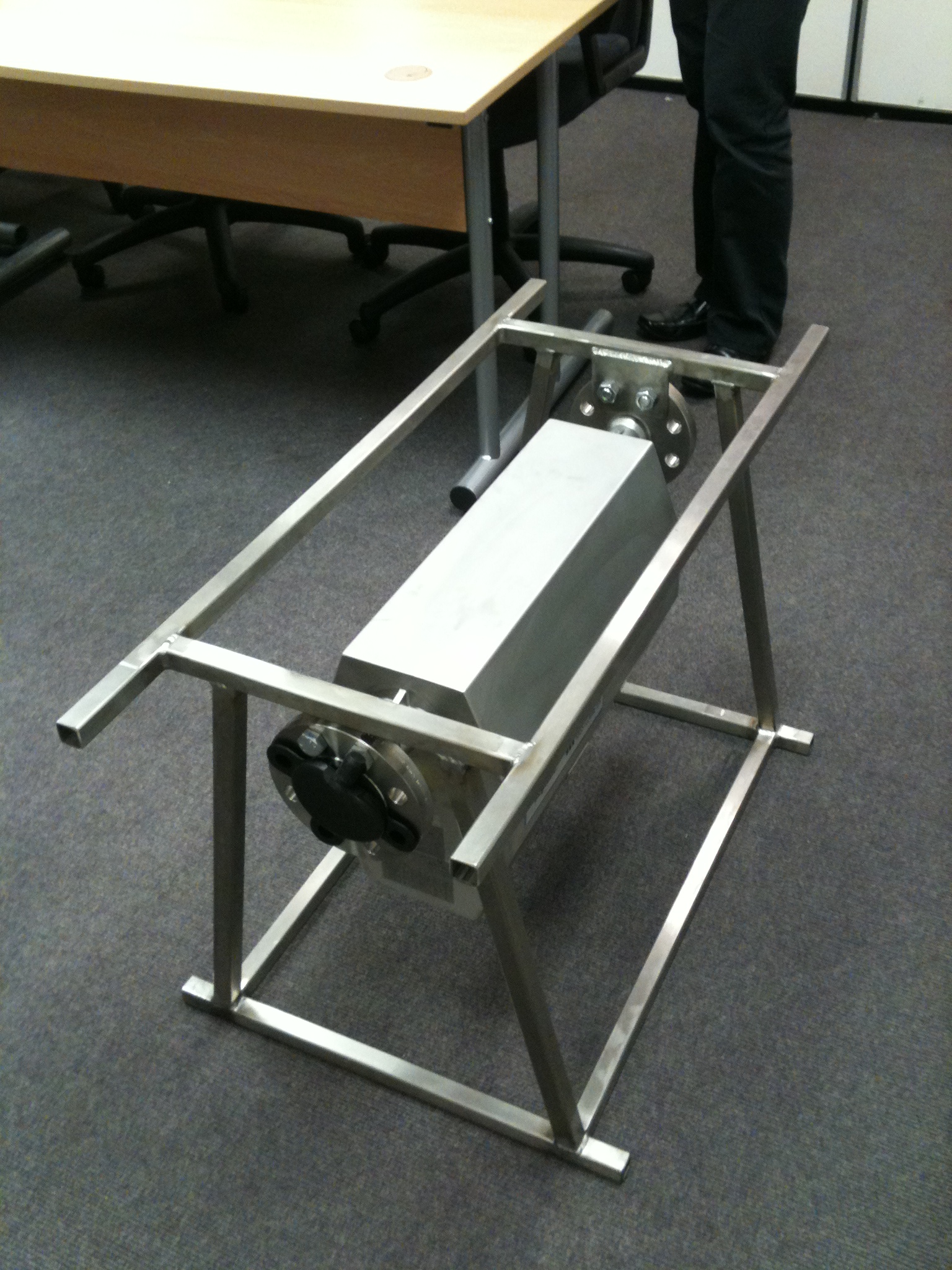 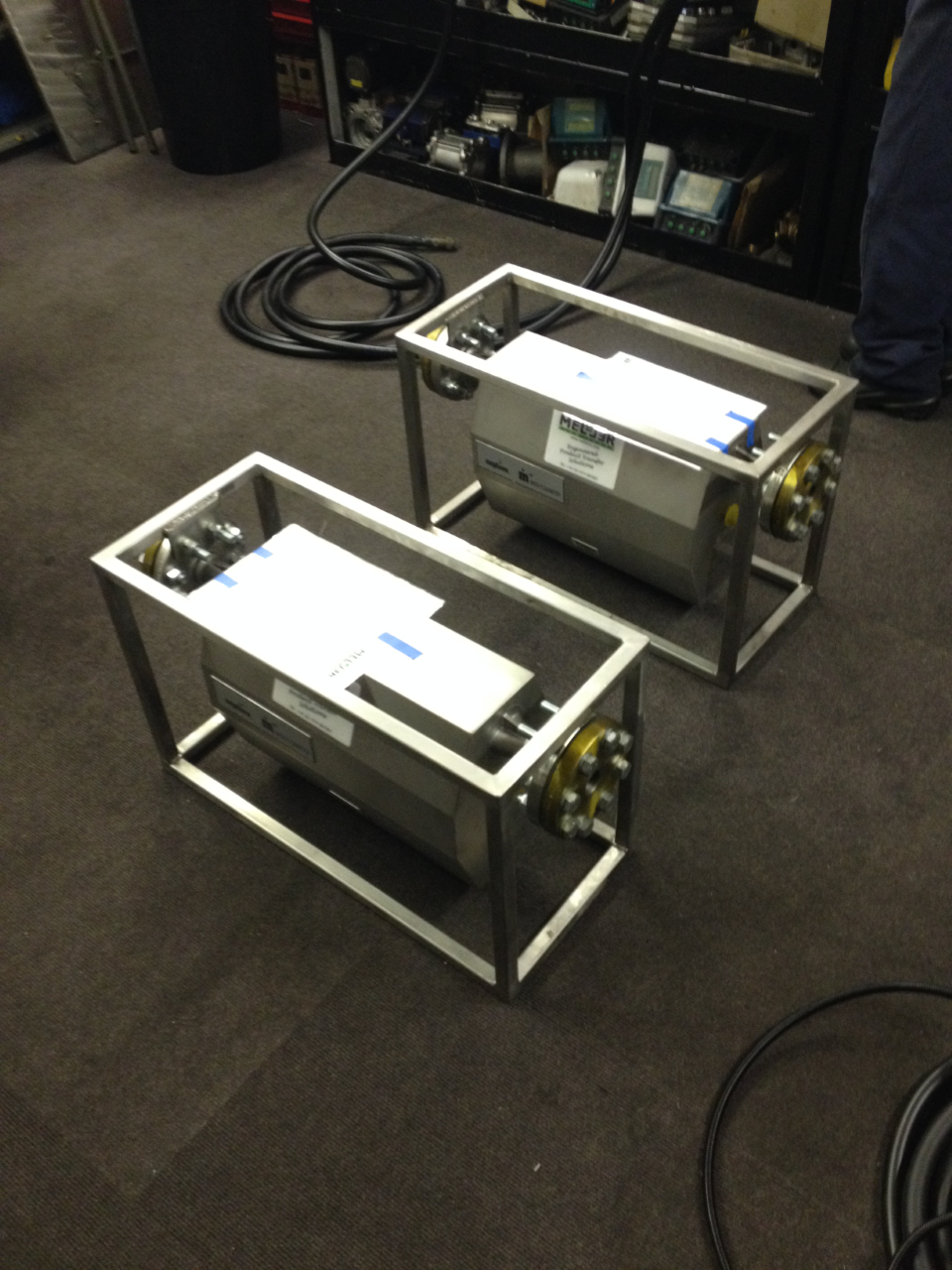 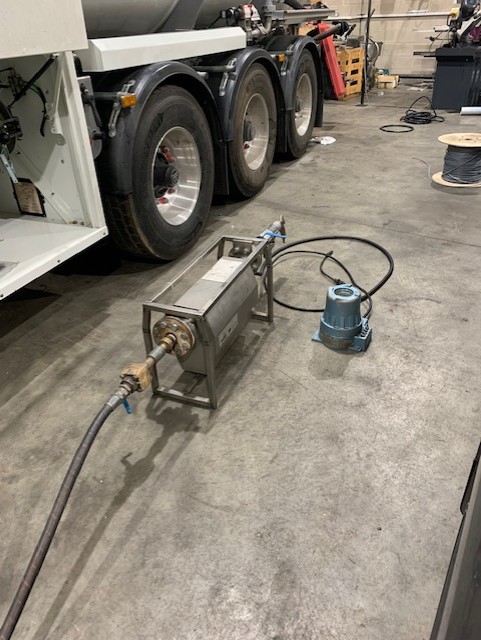 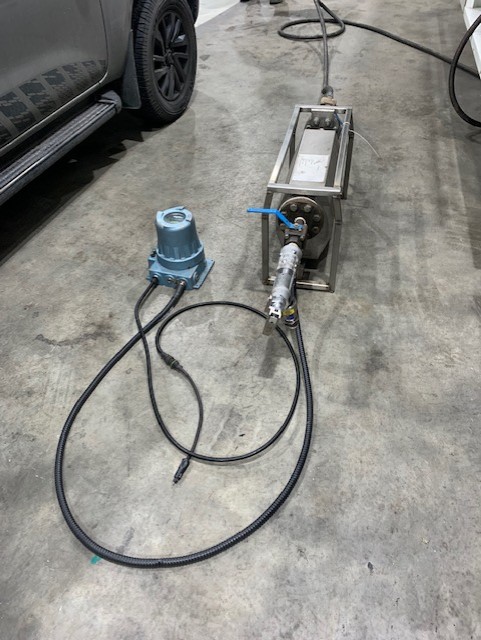 Data Acquisition Software
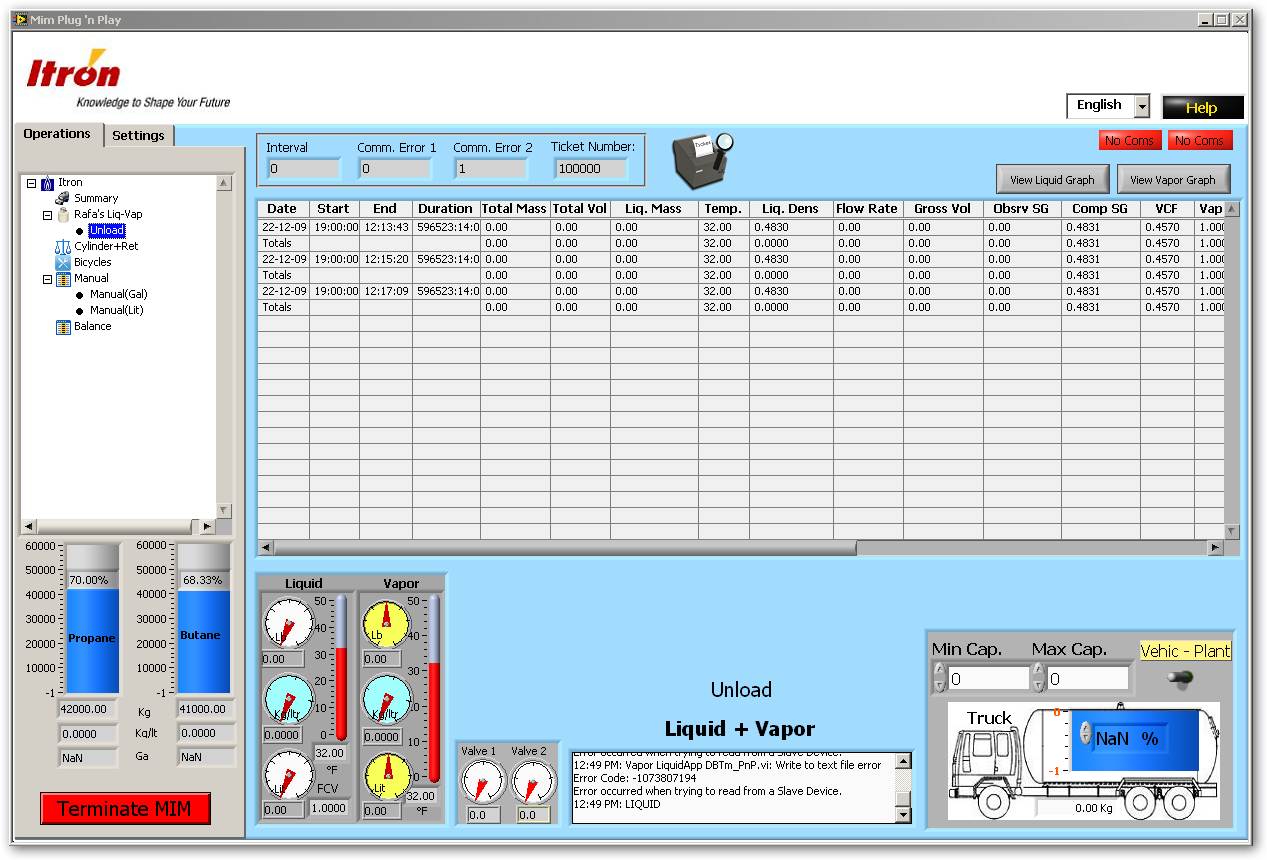 Records the data of each measuring station in the plant
Connects directly to each transmitter
Calculates mass balance 
Excellent diagnostic tool for mass meter performance
[Speaker Notes: Control of Bulk Off Loading is also possible to insure proper inventory management of expensive process fluids with excellent accuracy all year.]
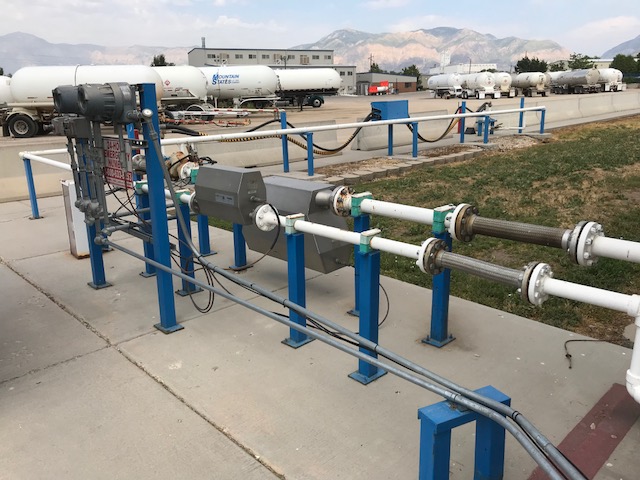 Bi-directional Installation
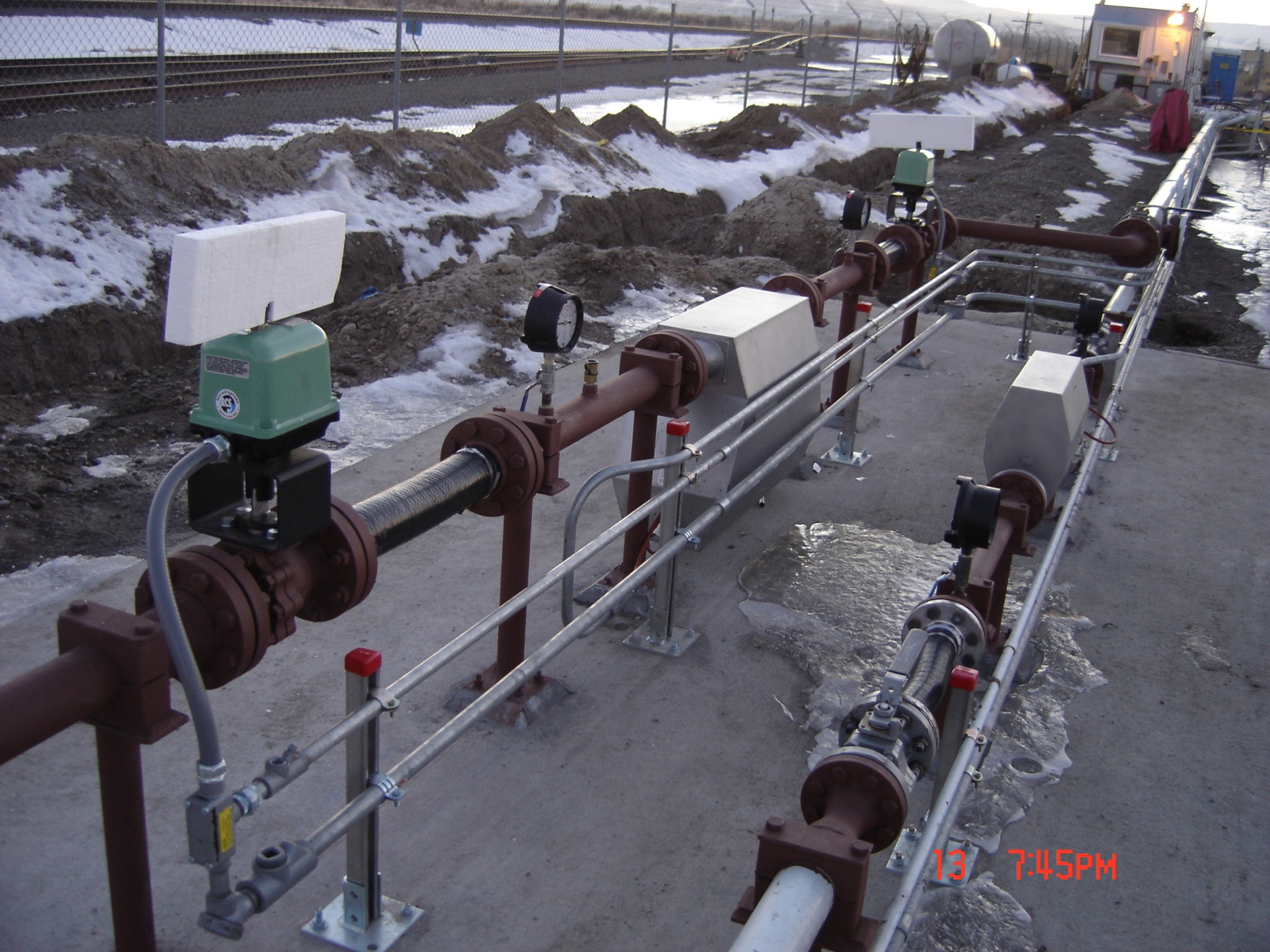 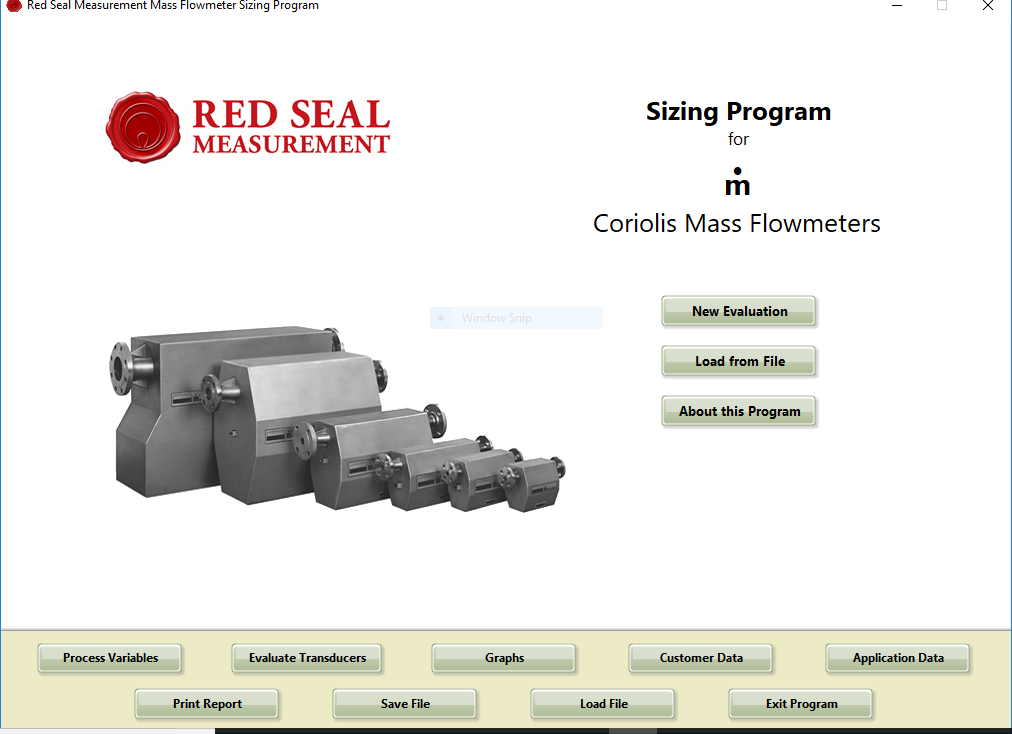 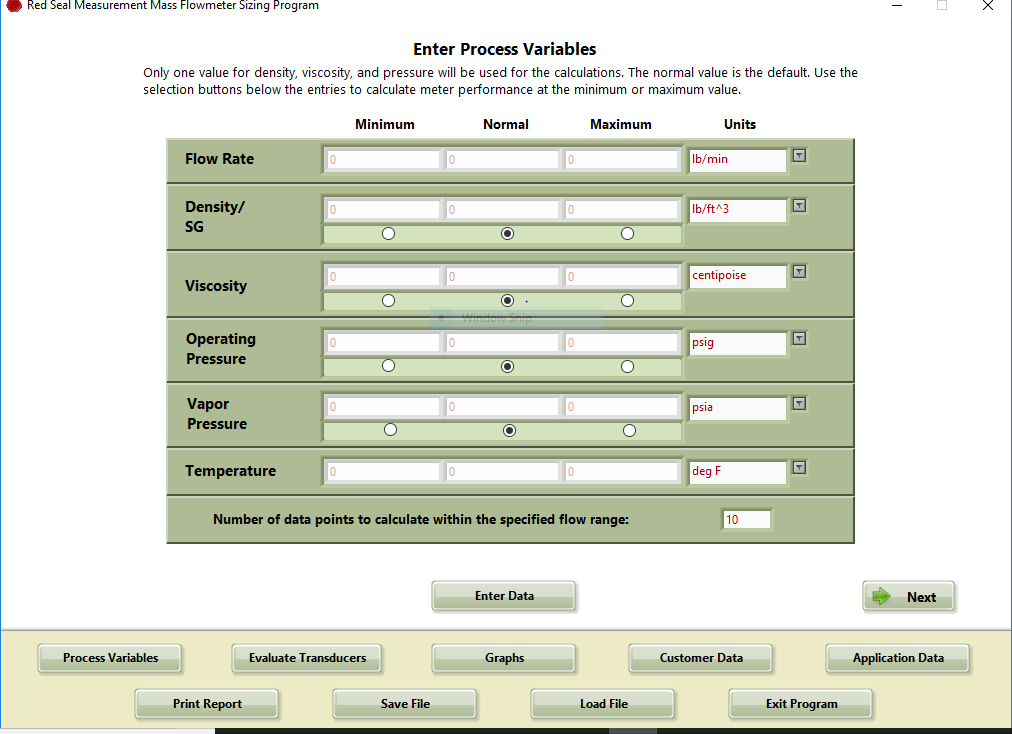 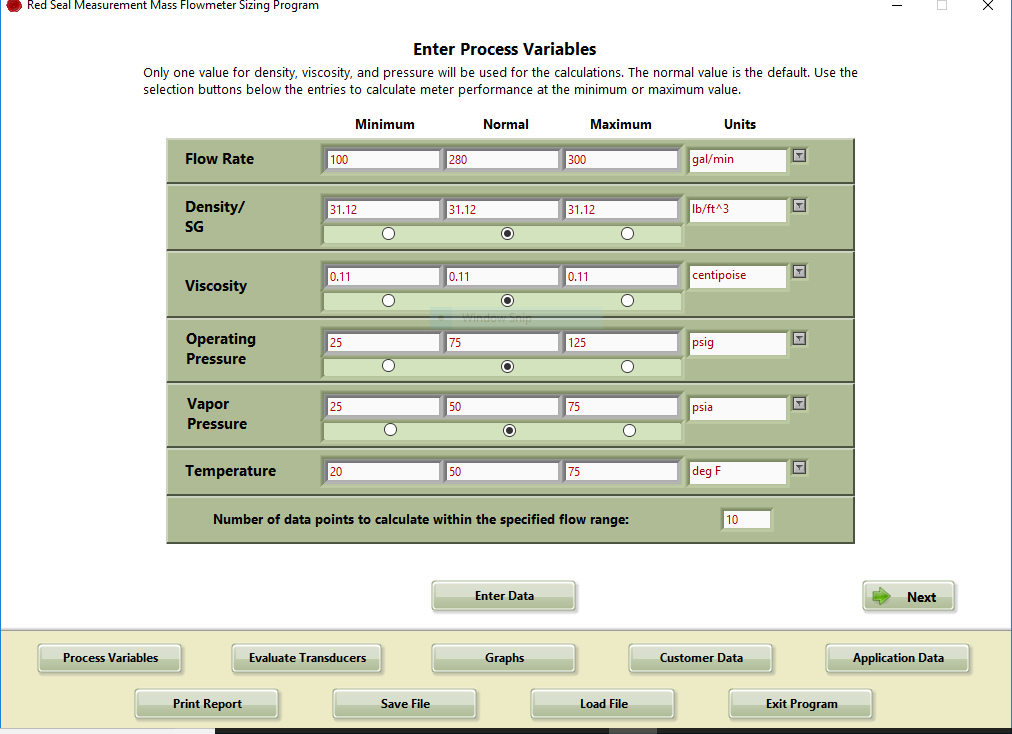 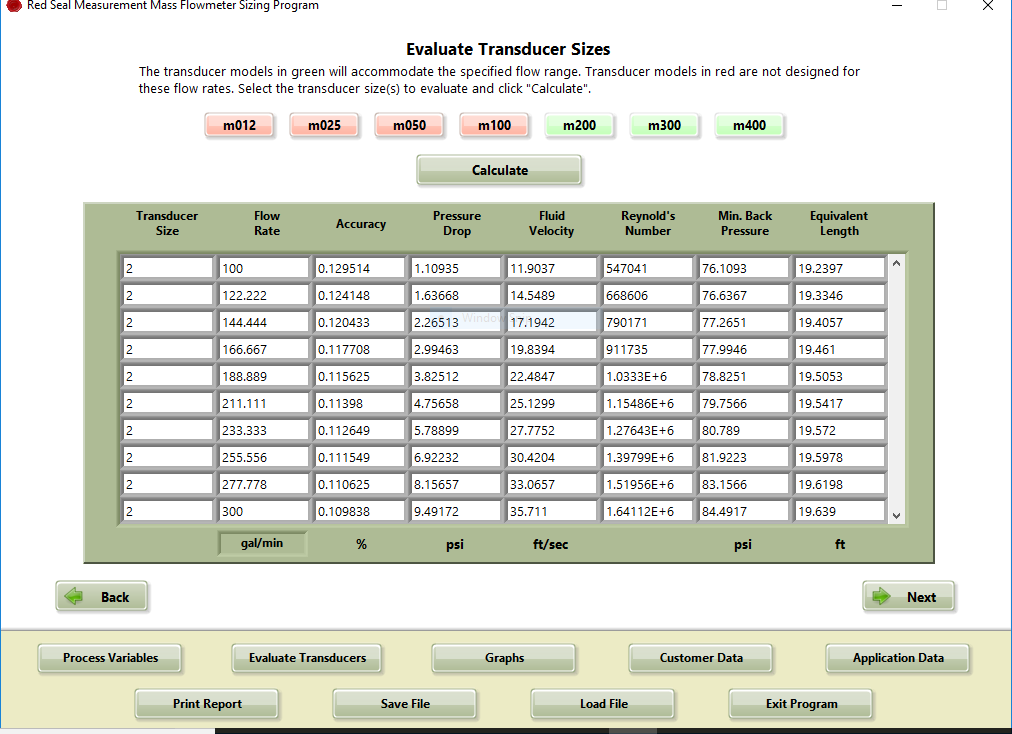 A Better Solution - Coriolis Mass Flow Meters
All-electronic system
Exceptional accuracy: 0.1 - 0.2% 
Wide flow range-100:1 vs 5:1
Eliminates errors due to temperature
No wearing parts
Maintenance-free, Reduced Downtime
Greater calibration stability
Can measure density and purity
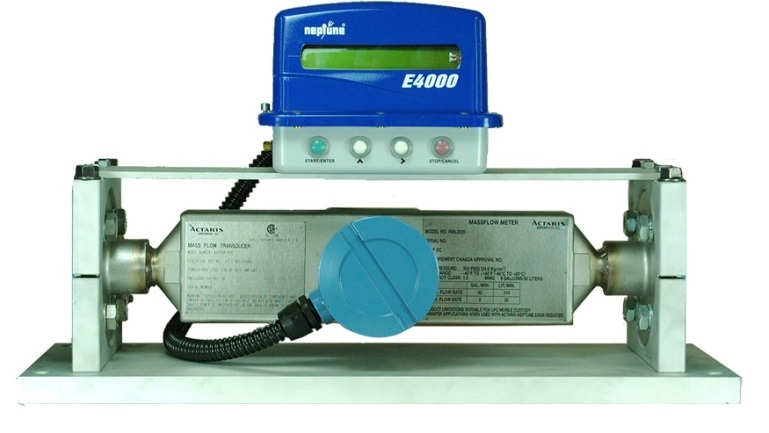 Key Issues
Installation on a Tank Truck:

A correct installation is critical for a good performance of the mass meter. A bracket should be used to anchor the meter to the truck’s base. Its main purposes are:
Eliminate or isolate any mechanical dynamic stress that can affect the meter.
Avoid any twists caused by pipeline stiffness.
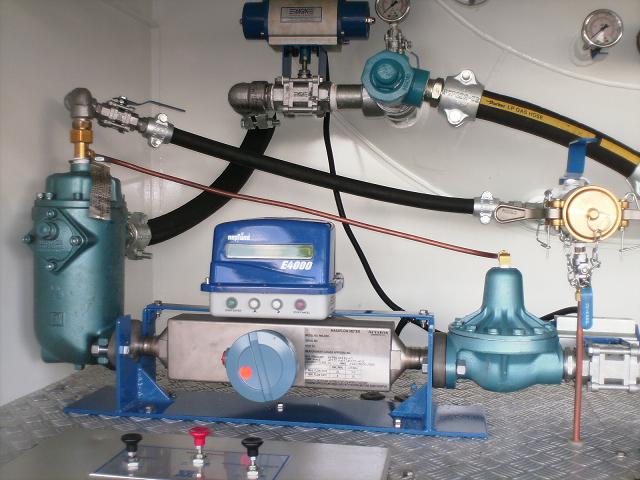 Communications Department- IS
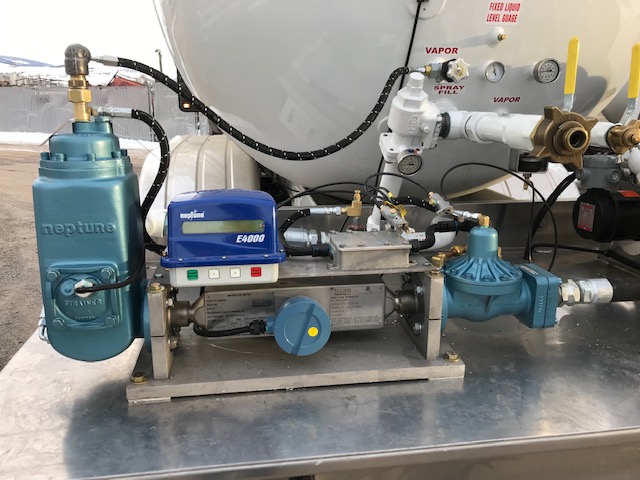 Key Issues
Vibration

 Truck vibrations and shocks 
 This is due to road conditions, traffic etc. 
 To avoid unwanted “counts”, the “low flow cutoff” should 
   be set high   enough to ignore these pulses.

Resonant vibrations 
 This is caused by the engine, the PTO, the pump etc. 
 As long as the respond mode frequency of vibration of the 
  meter’s tubes is away or different from those external vibrations, 
  the accuracy of the instrument will not be affected. 
In Red Seal mass meters, this frequency is 1.6 times the drive 
  mode frequency of 85 Hz.
Communications Department- IS
WWW.REDSEALMEASUREMENT.COM

SUPPORT@REDSEALMEASUREMENT.COM

800-833-3357

CHRIS.BOWERS@REDSEALMEASUREMENT.COM
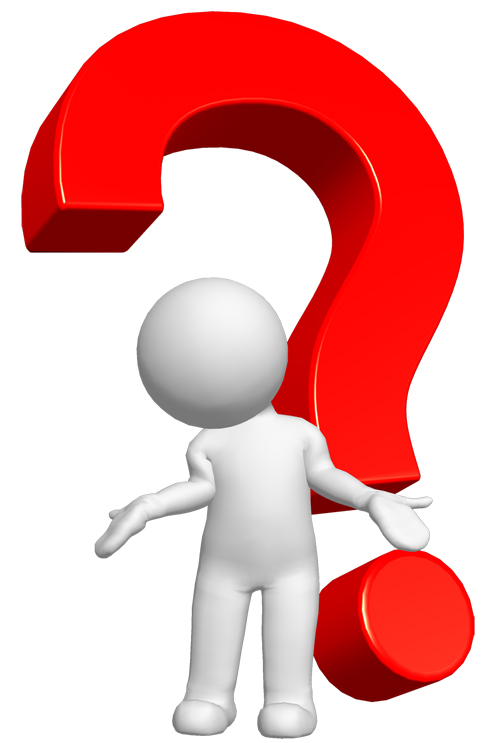